Sorpe & MohnebyWilliam
Sorpe                         &                 Mohne
It was built in 1926                                        This dam was built in 1913
It opened in 1935                                           And this dam had a 
                                                                           museum
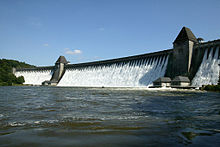 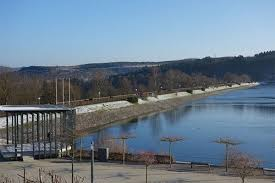 Located 45Km east of Dortmand in Germany
Located near Sundern in Germany
Sorpe                         &                 Mohne
Located near Sundern in Germany
Located 45Km east of Dortmand in Germany
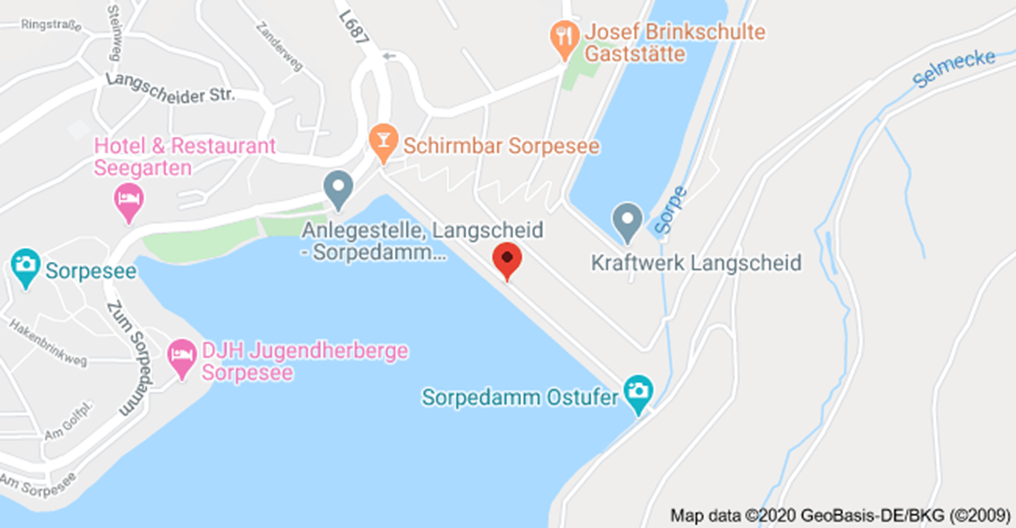 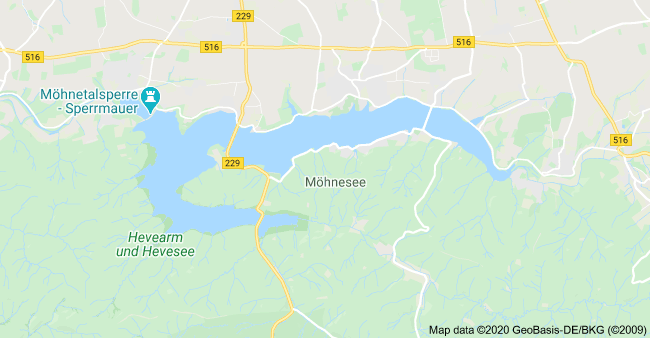 World war II target of air strikes
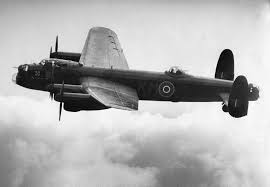 RAF Lancaster bomber planes were used.
Operation Chastise
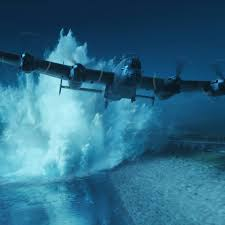 In the night of 16th May 1943.
Used bouncing bombs.
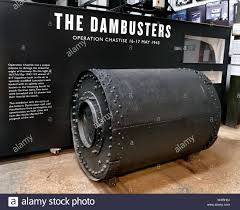 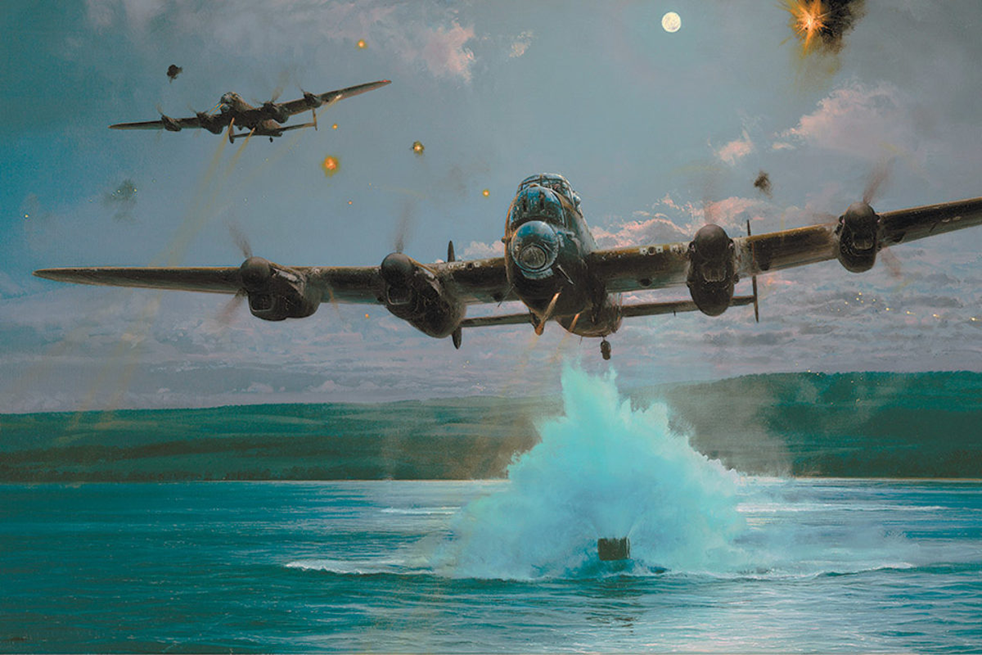 Sorpe Damage          &           Mohne Damage
Direct hit but hole was above
the waterline.
Damaged causing flooding with a hole 77m by 22m.
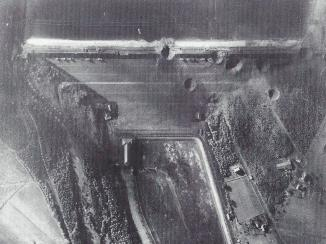 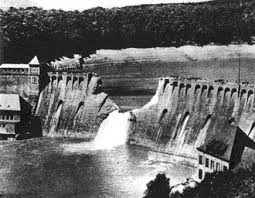 Eder
Ennepe dam